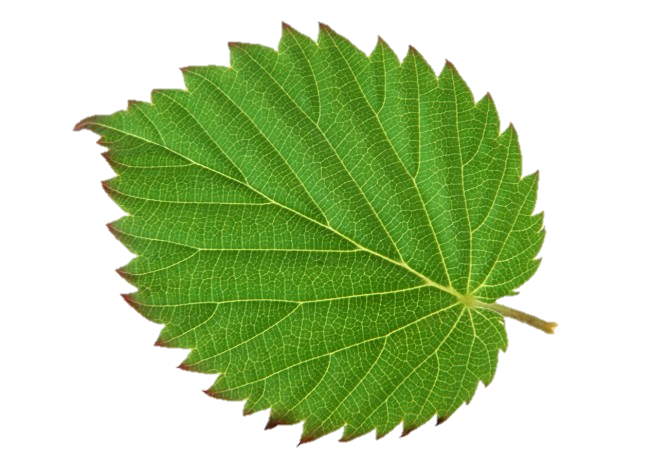 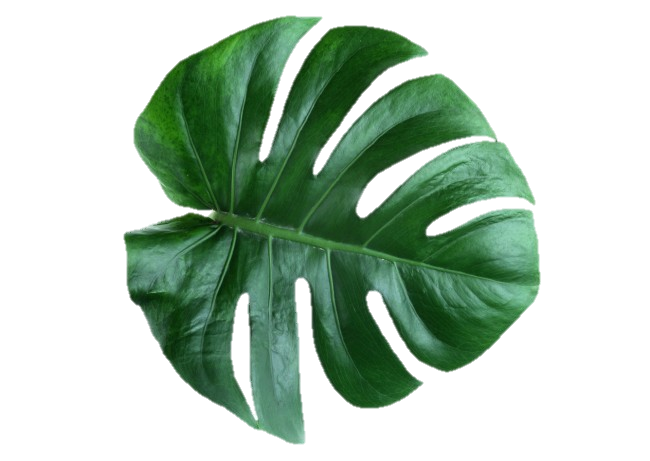 HONG KONG
海外移地教學
組員 : 張妤慈、王美倫、江亞蓁
2018年6月14-17日
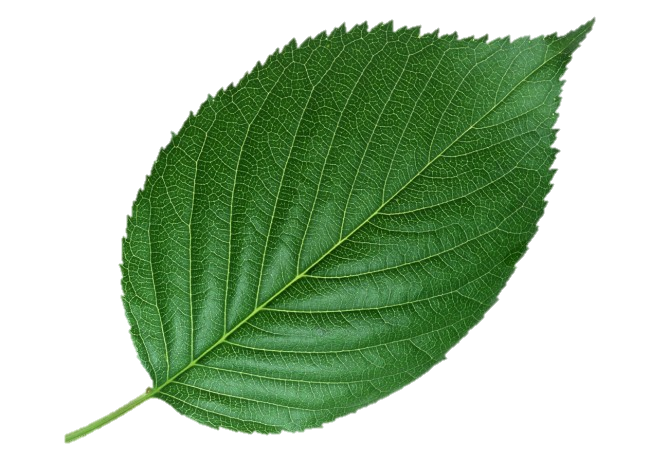 目
DAY ONE
1
錄
CONTENTS
DAY TWO
2
DAY THREE
3
DAY FOUR
4
EXPERIENCE SHARING
5
DAY ONE
高雄-香港
香港
國際博覽館
叮叮車
中環
都爹利街
关键词
关键词
1
2
3
4
活動相片
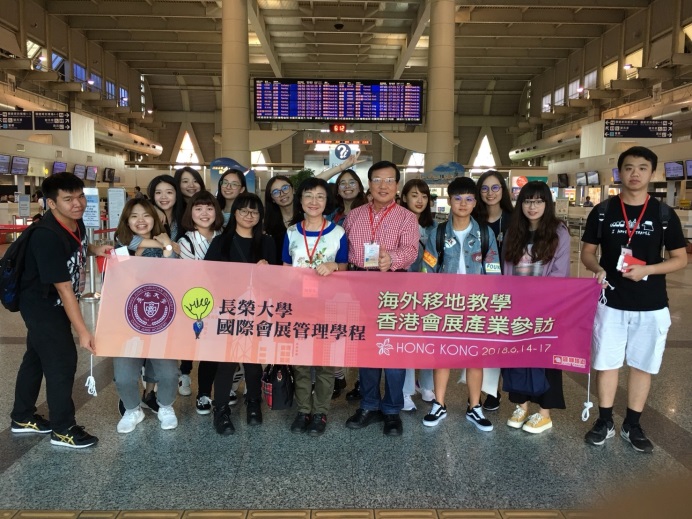 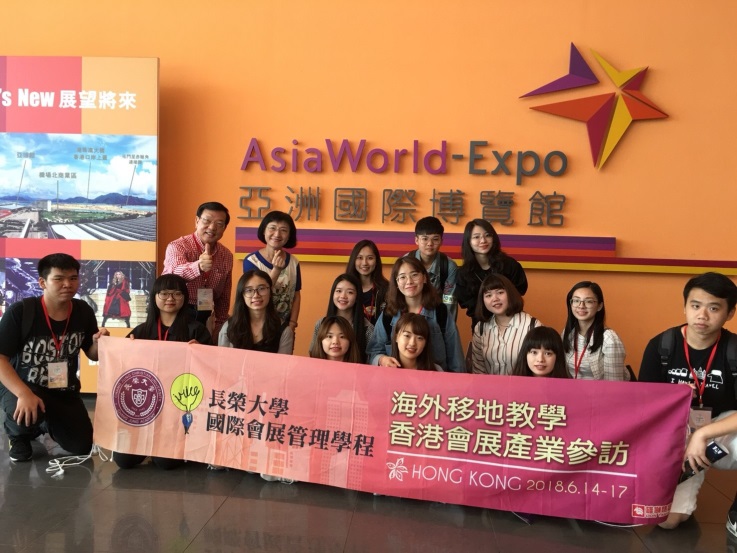 DAY ONE
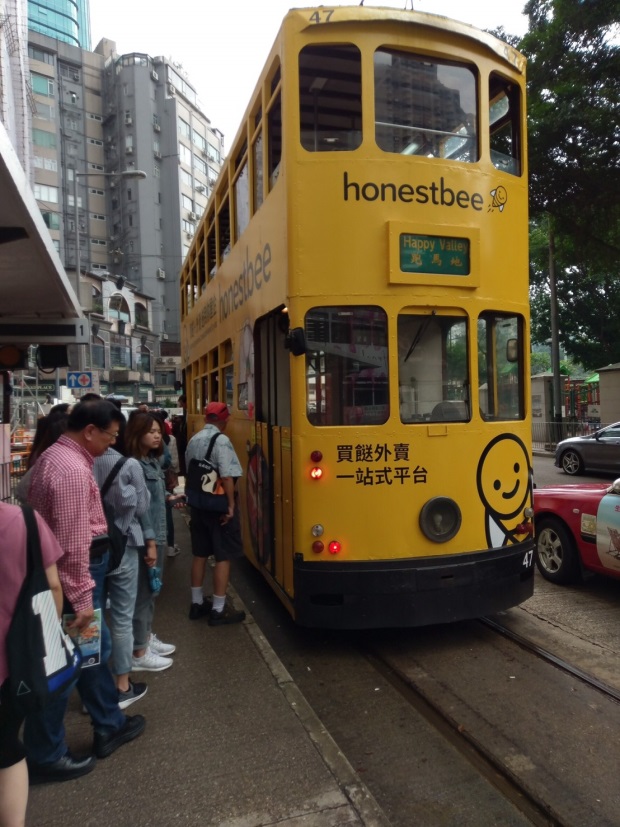 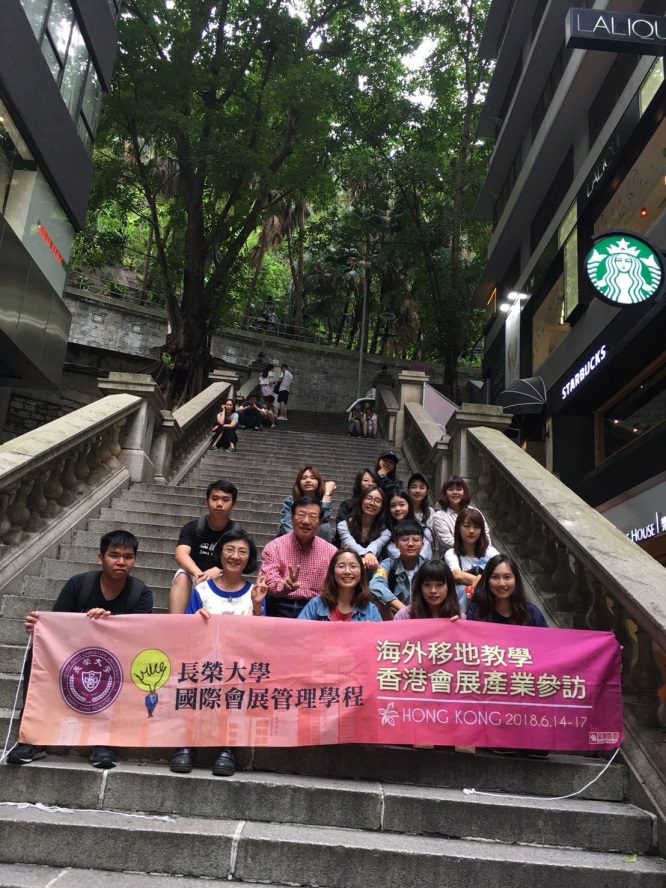 DAY TWO
香港
教育大學
香港
城市大學
1
2
活動相片
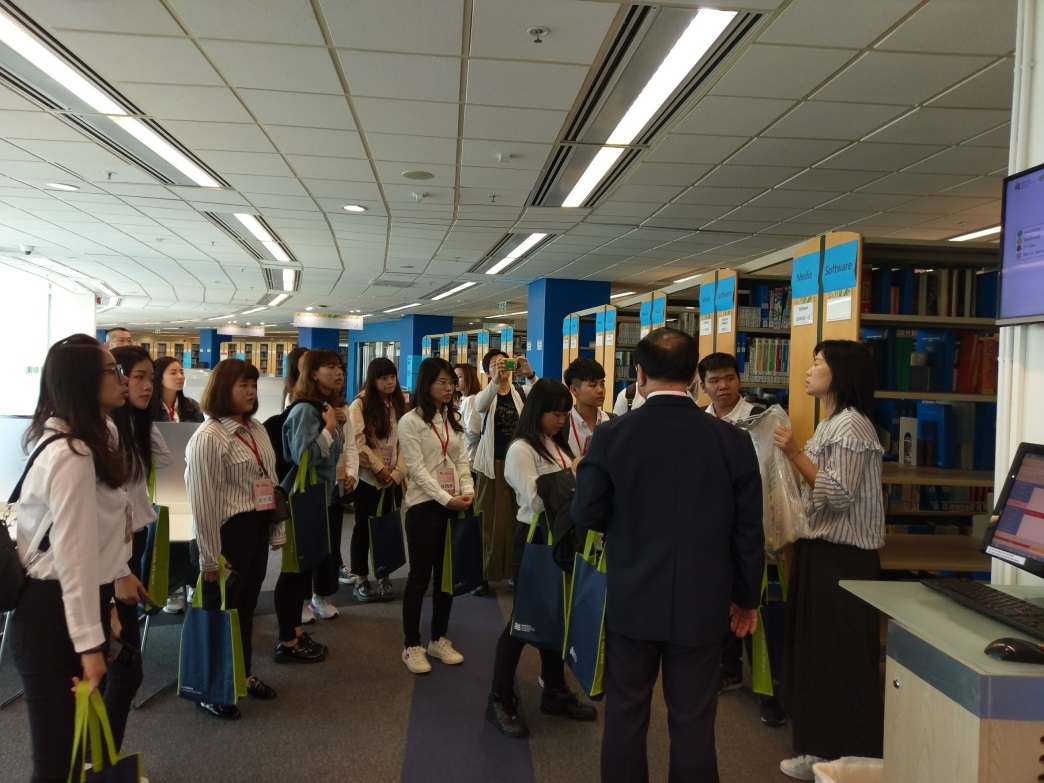 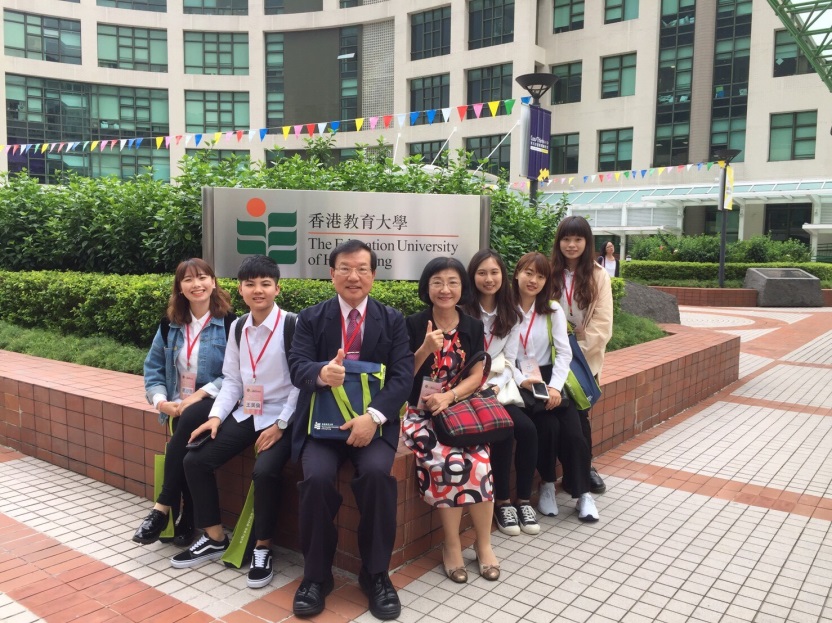 DAY TWO
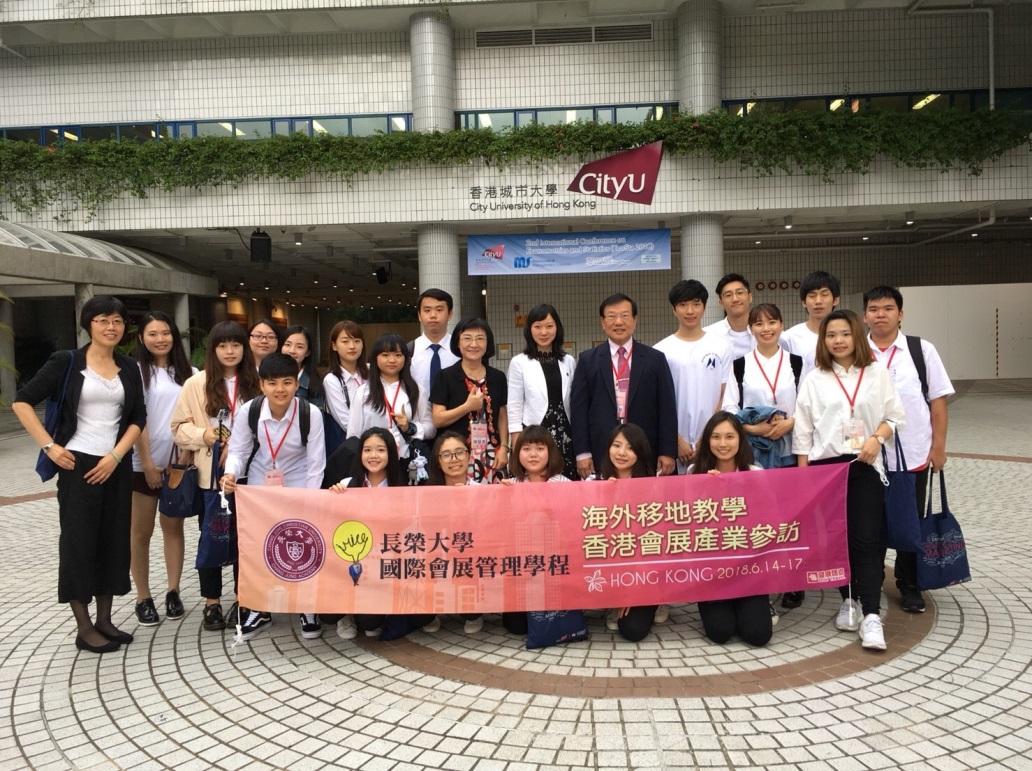 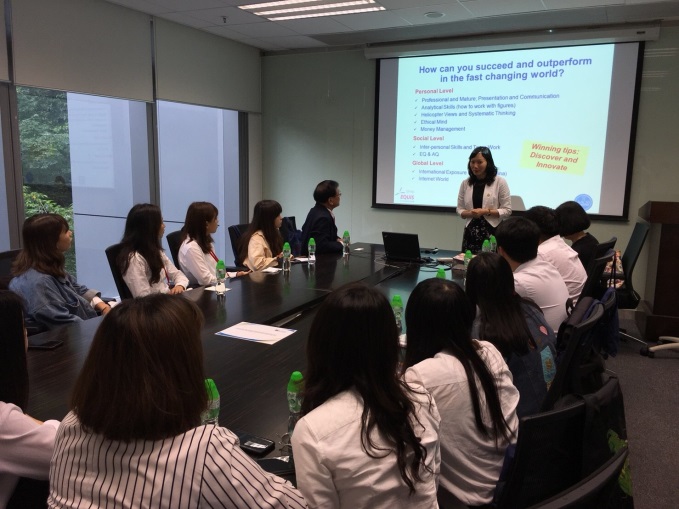 DAY THREE
太平山
吉道觀景
香港會議
展覽中心
金紫荊廣場
登山纜車
关键词
关键词
1
2
3
4
活動相片
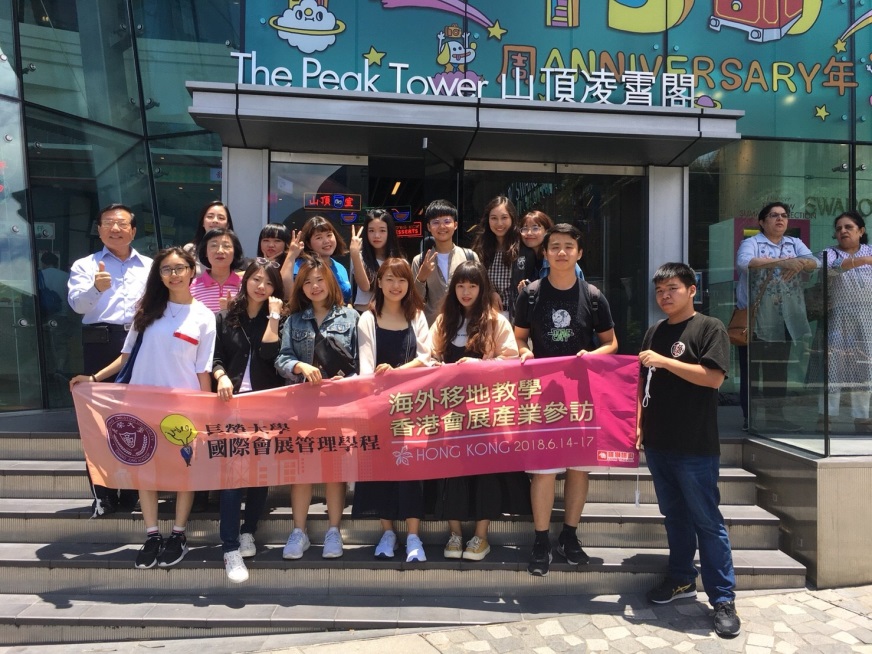 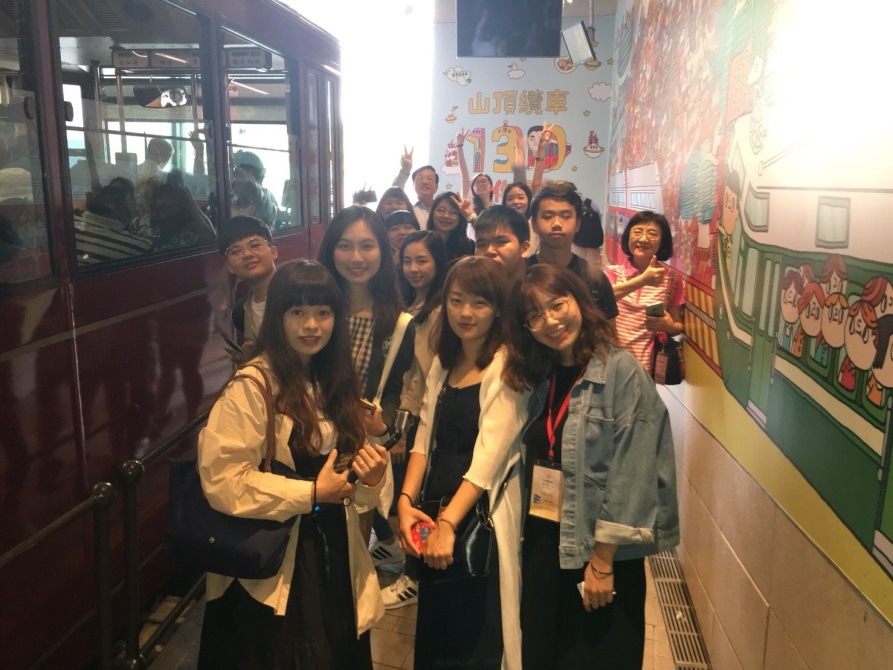 DAY THREE
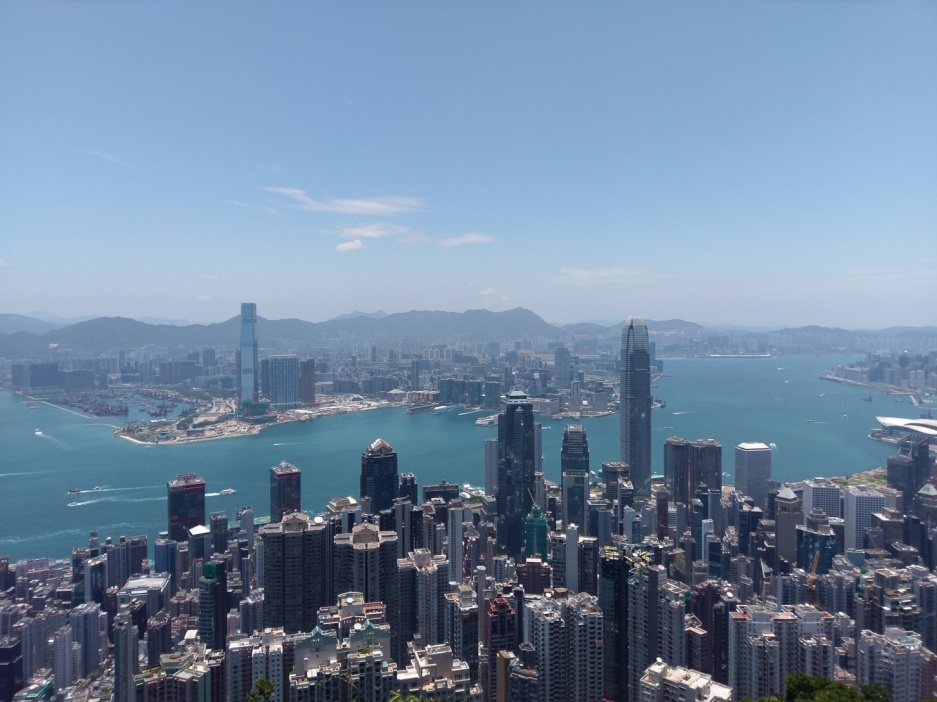 活動相片
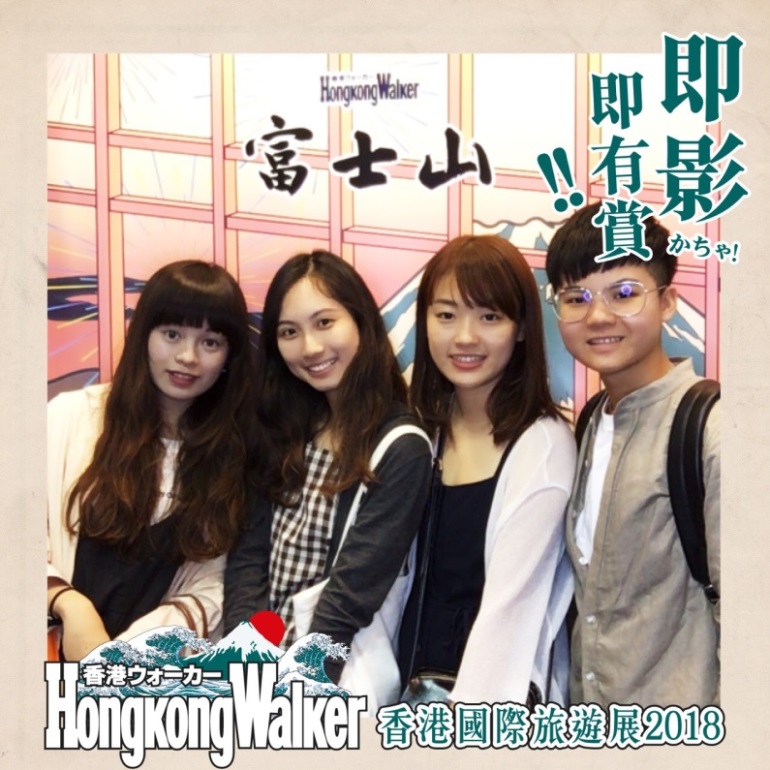 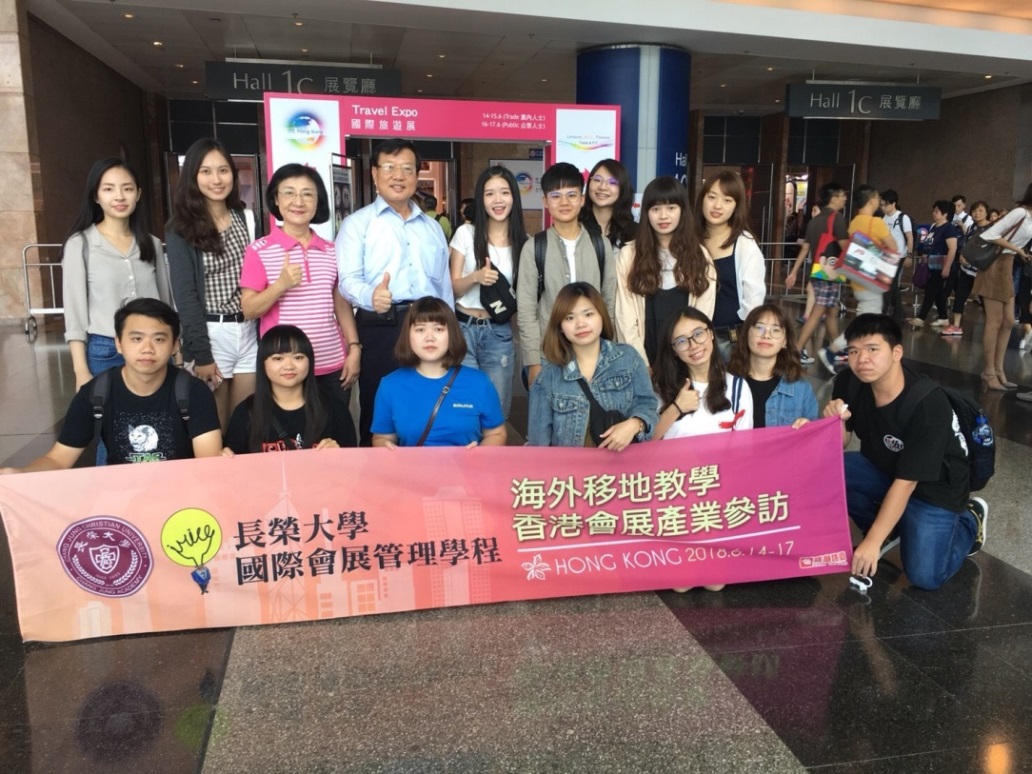 DAY THREE
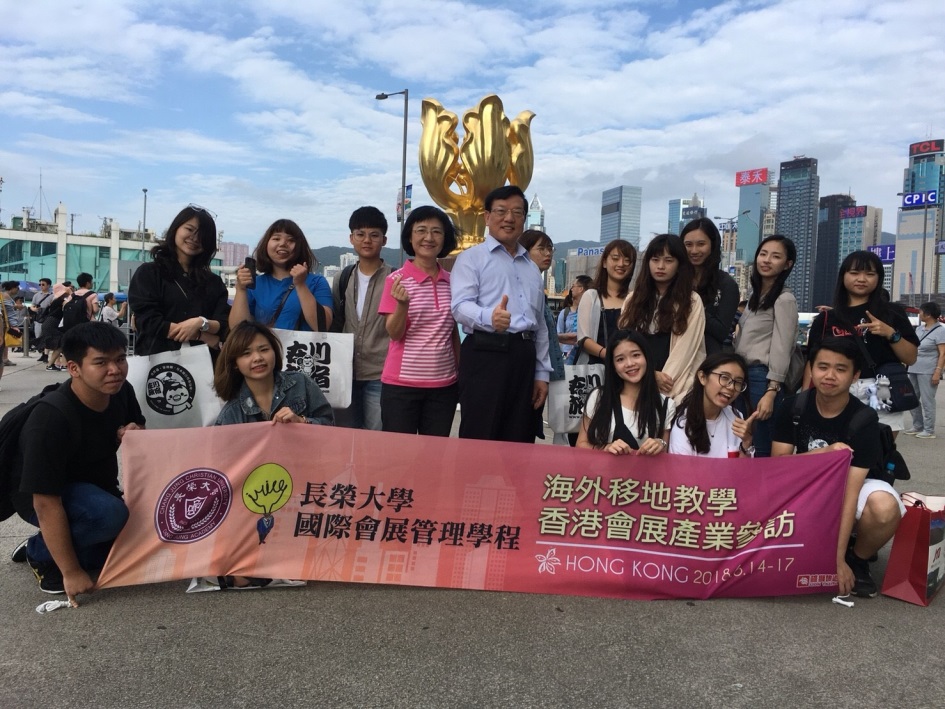 DAY FOUR
香港-高雄
自由活動
1
2
活動相片
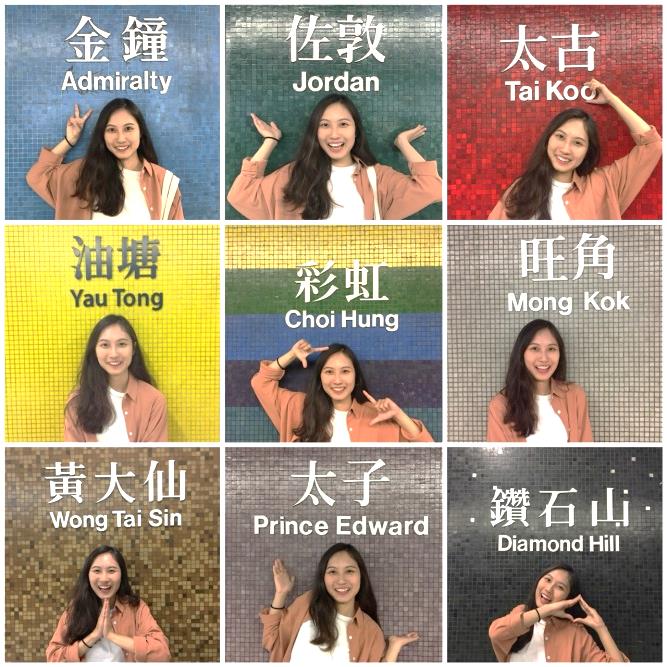 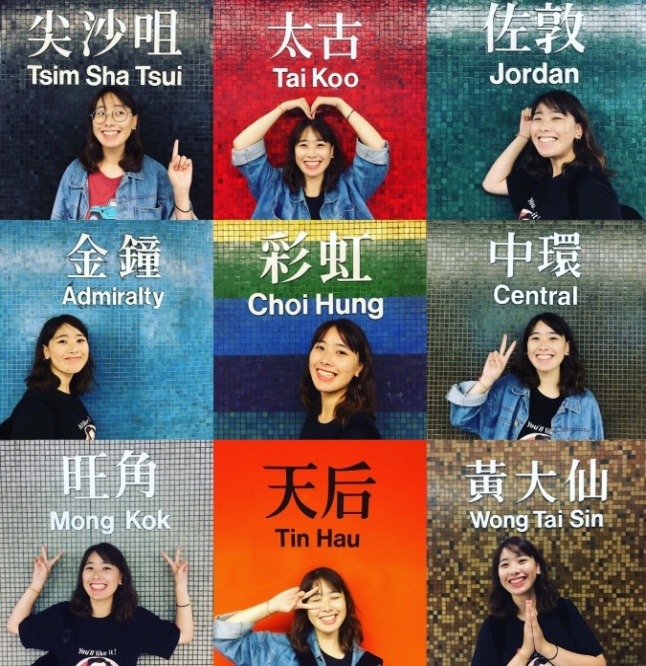 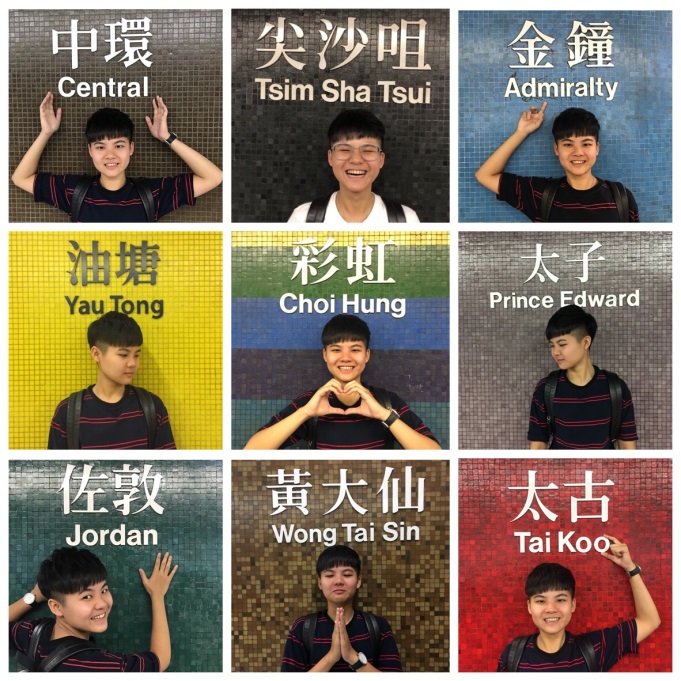 DAY FOUR
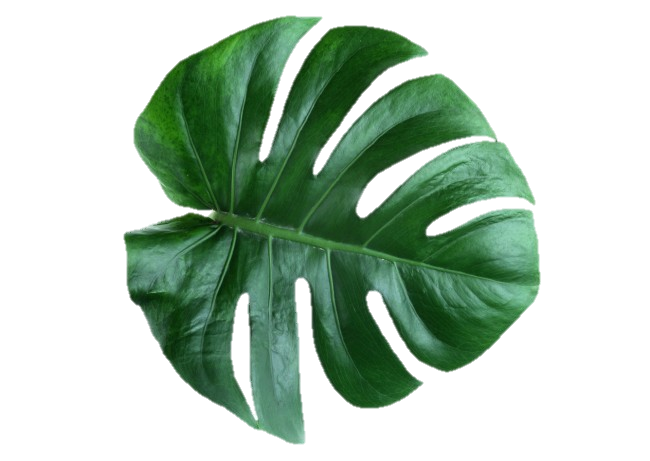 5
EXPERIENCE SHARING
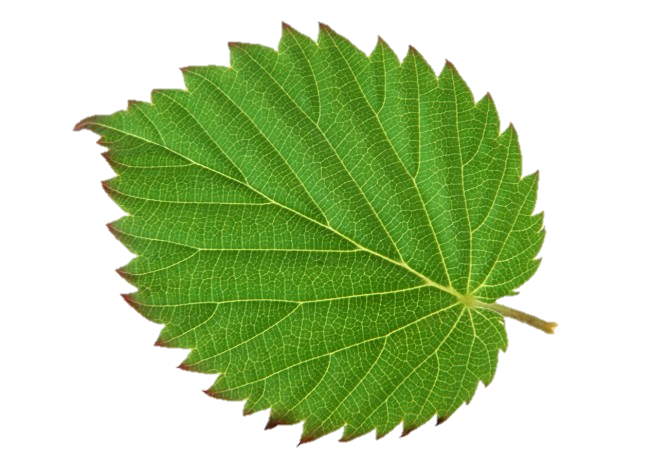 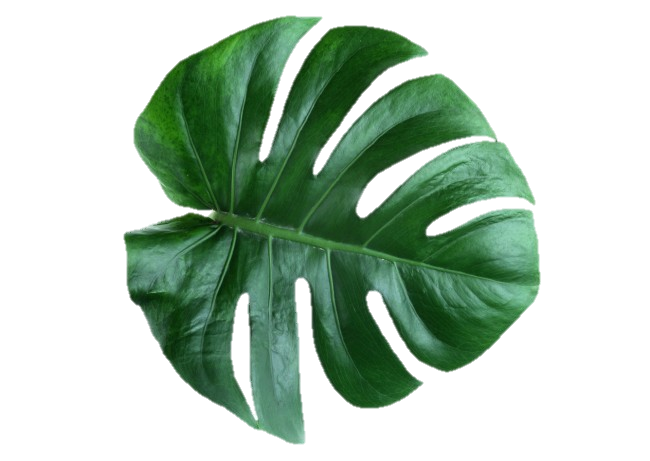 THANKS FOR LISTENING
EXPLORING THE WORLD. BROADEN OUR HORIZONS.
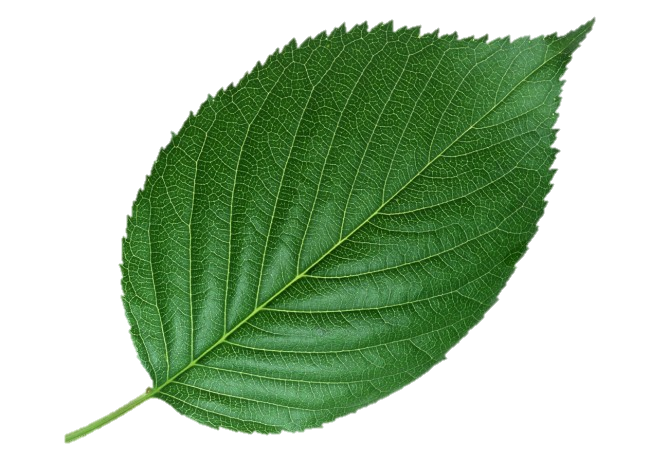